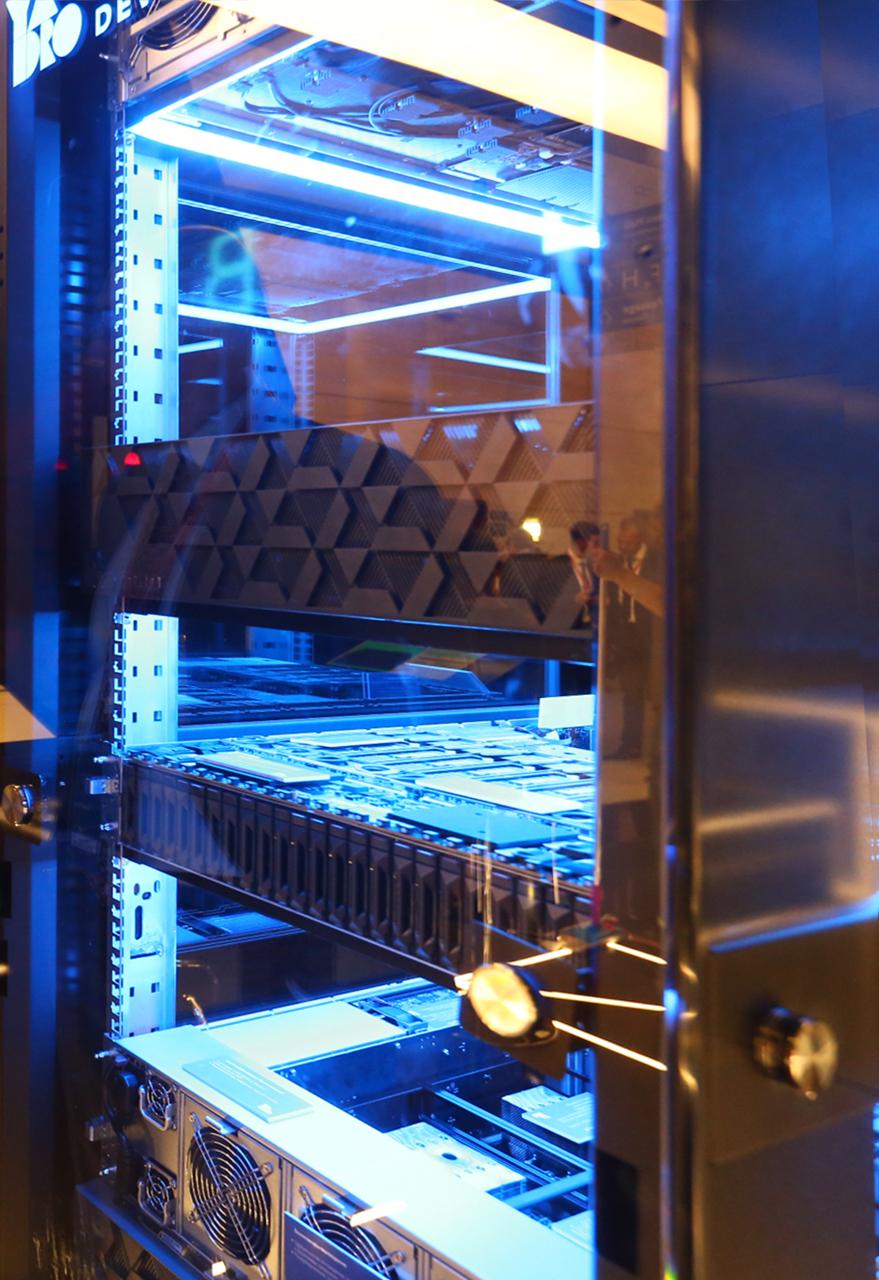 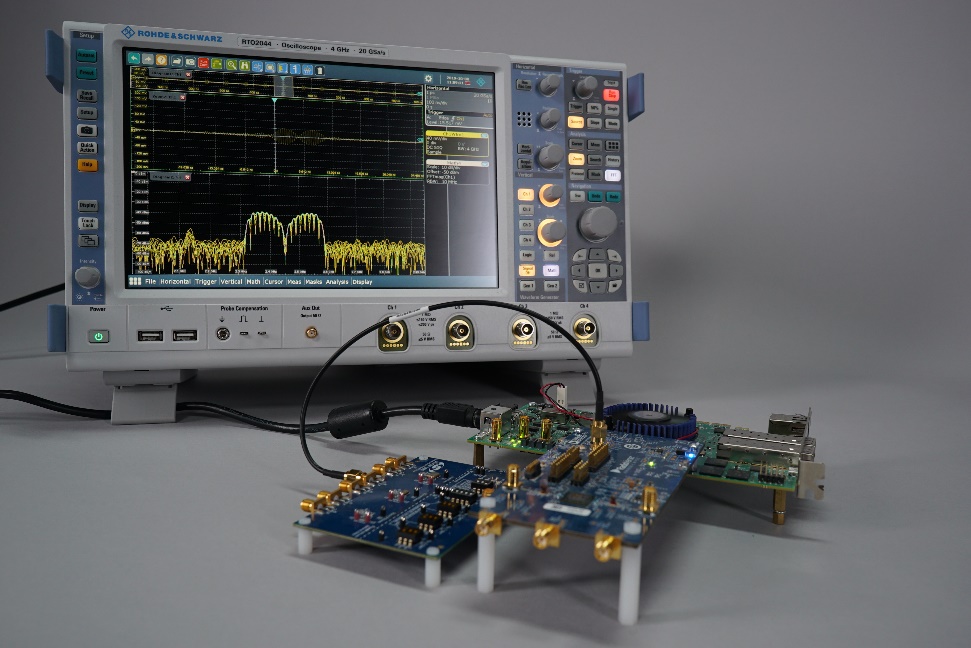 SPD collaboration meeting
___________________________________

October 24th, 2023
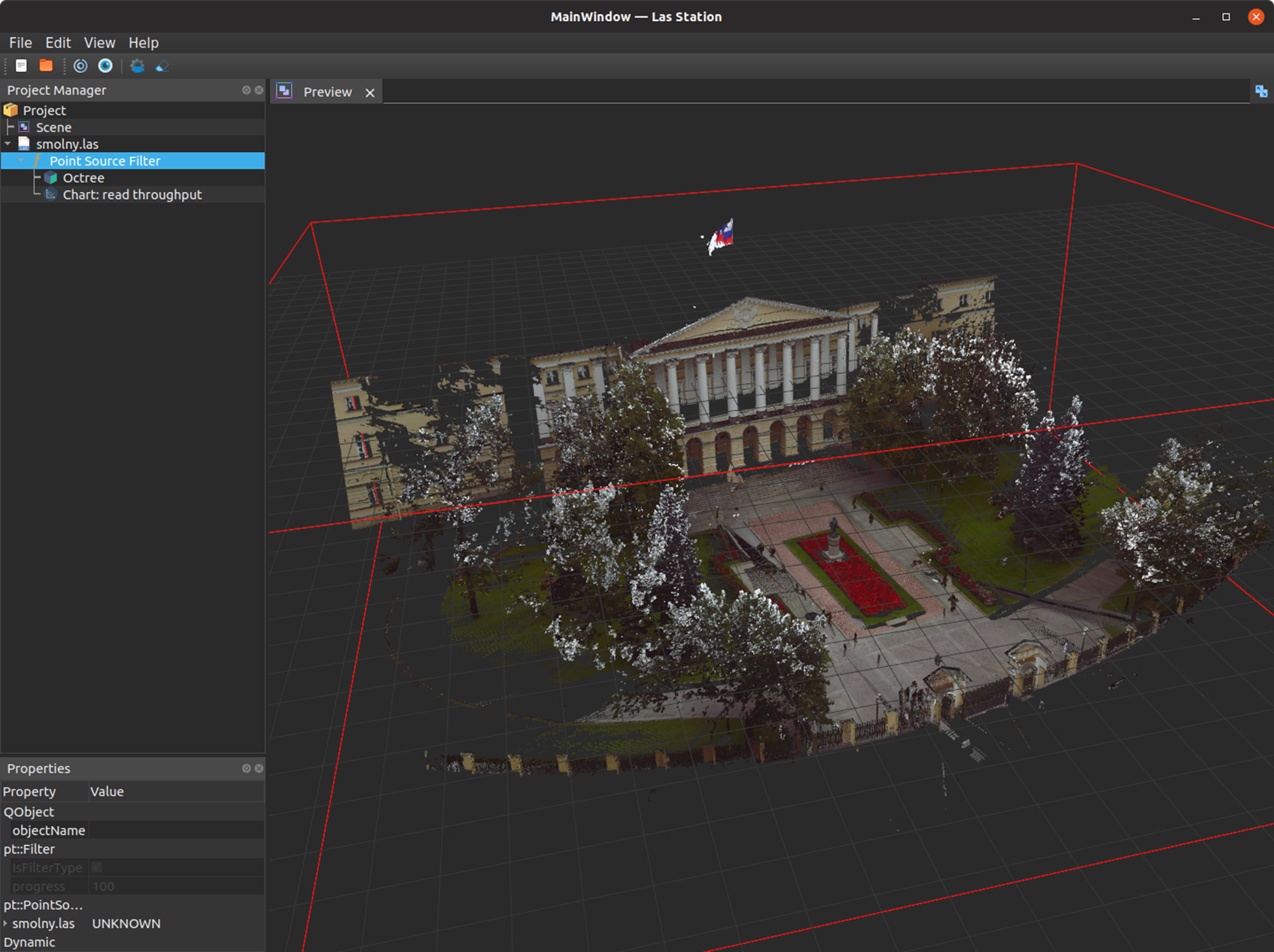 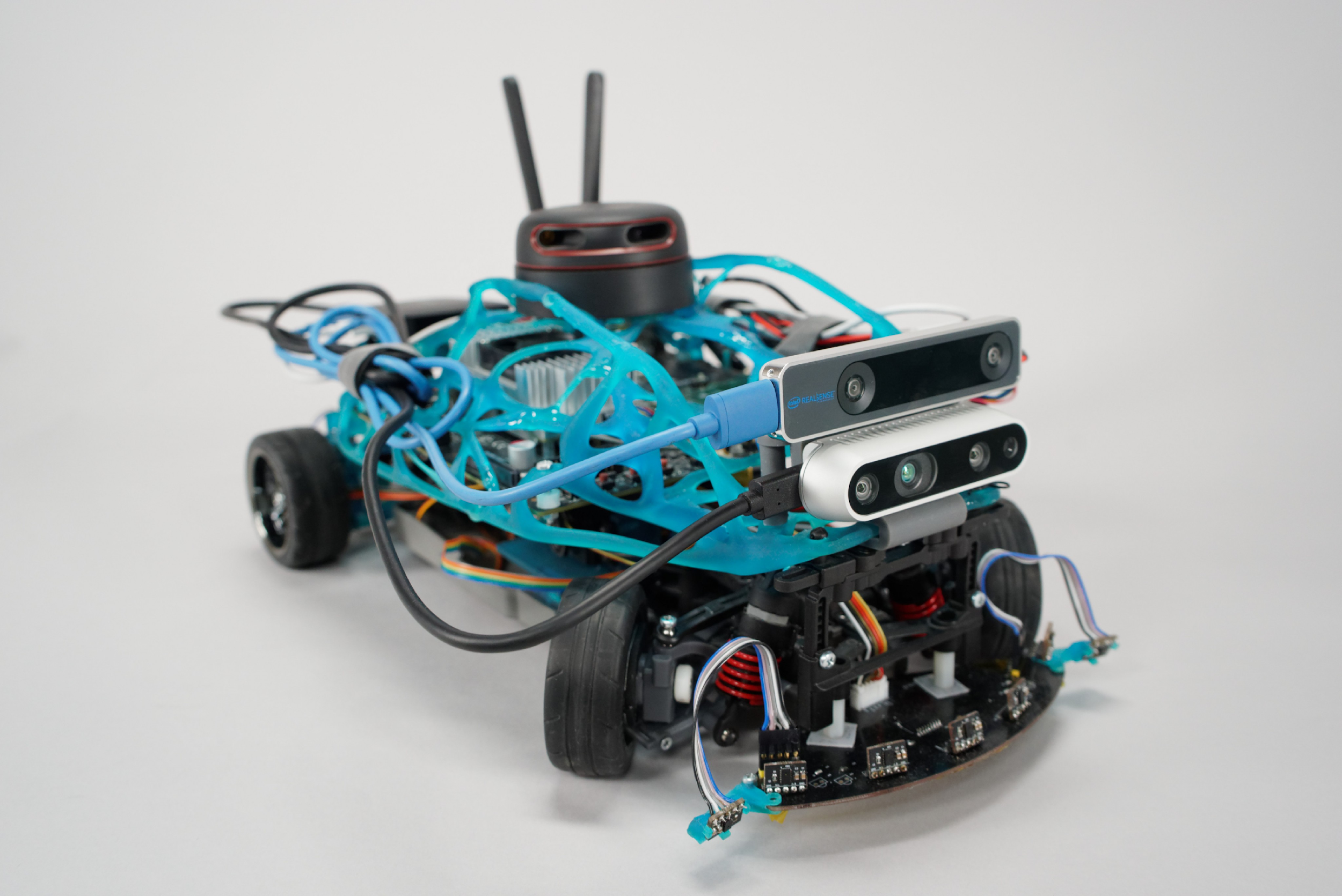 White-Rabbit evaluation device for SPD TSS prototypingDmitry RyabikovIndustrial Systems for Streaming Data Processing Laboratory, “Digital Engineering” Advanced Engineering School, SPbPU
TSS instead of TCS
TCS – Trigger and Control System
TSS – Time Synchronization System
Triggerless
Higher precision
Versatile
More complex
Synchronizes with NICA
Propagates bunch crossing signal into DAQ system
Synchronizes all the DAQ units
Controls data acquisition process
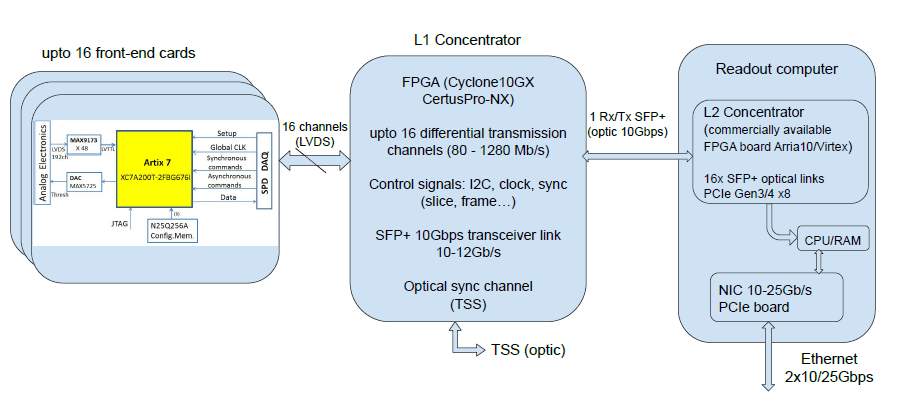 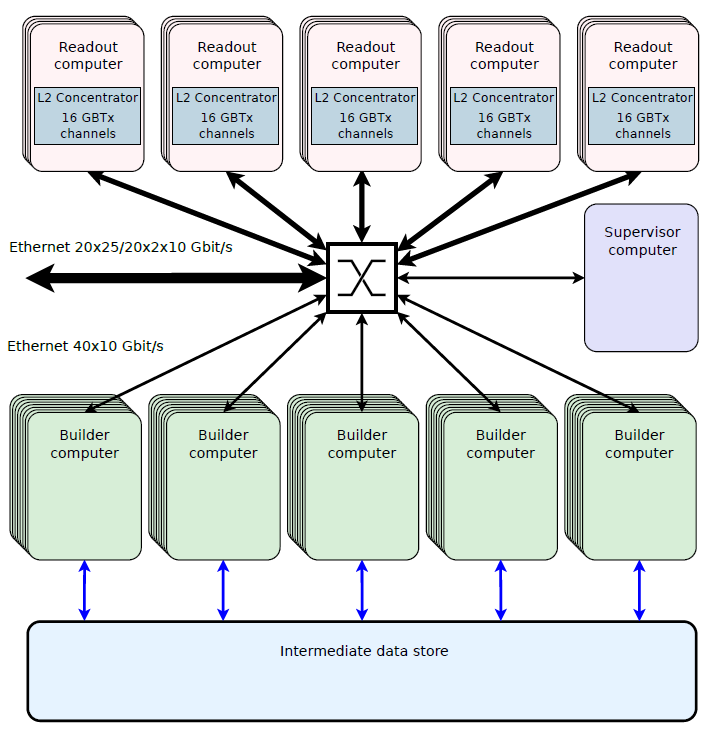 SPD slice building
SPD readout chain
<номер>
TSS architecture options. TCS-based approach
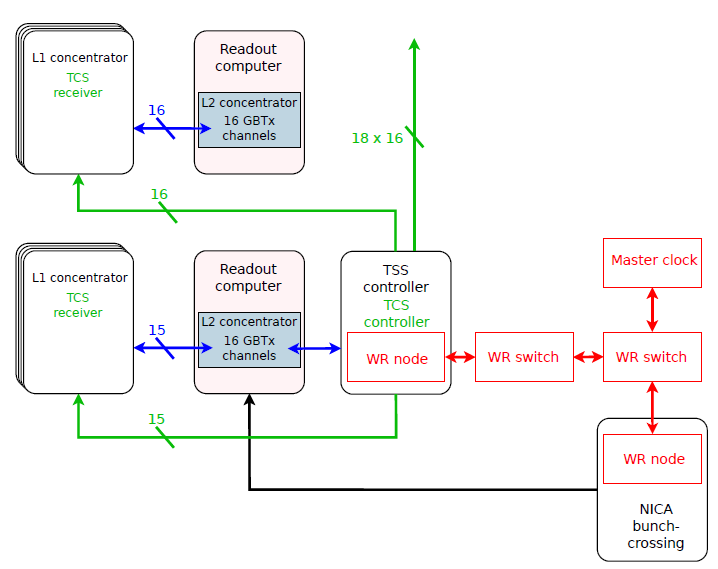 TCS – well-known method of clock and control distribution
TSS should have different interfaces for NICA and for DAQ
Might be difficult to achieve the required 1 ns accuracy
<номер>
TSS architecture options. WR-based approach
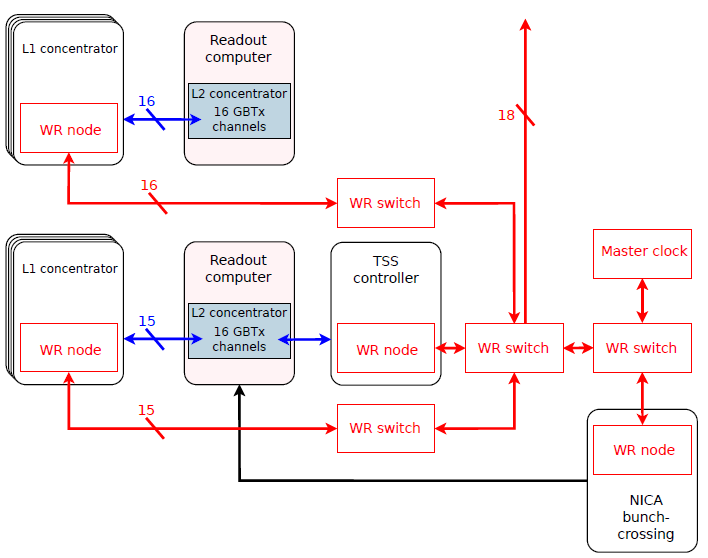 WR PTP – standard protocol developed and widely used by CERN
Same interfaces for all connections
More elegant but expensive and sophisticated solution
Guaranteed accuracy is much better than 1 ns
<номер>
White Rabbit in TSS
No matter what option we will choose – anyway TSS will contain at least one WR node.
NICA uses White Rabbit protocol, so it is the most convenient way for SPD-DAQ to obtain synchronization with NICA.
Decided to start from developing WR-compatible hardware platform.
It should have enough resources and performance.
<номер>
TSS development roadmap
2022
HW platform: Schematic and PCB
White Rabbit node project porting to the HW platform
TSS design option choosing: TCS-based or WR-based
TSS control protocol implementation
2023
In-system debugging and testing
2024
NICA interface implementation
White Rabbit switch project implementation
Optional
<номер>
White-Rabbit evaluation board. FPGA
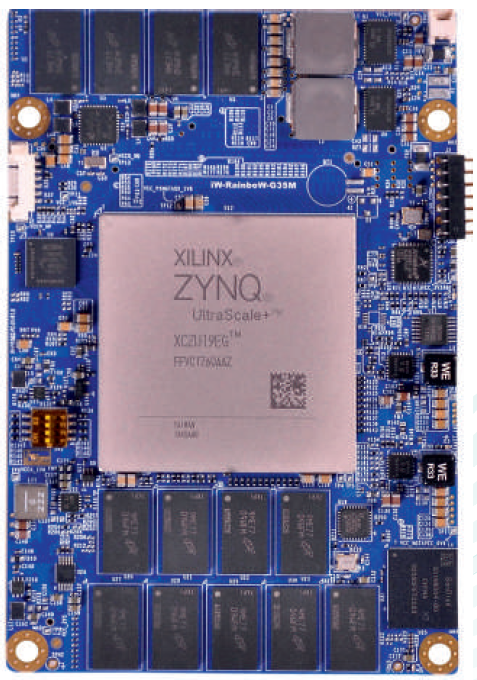 Xilinx Zynq UltraScale+
iWave iW-RainboW-G30M SoM with everything needed on-board
Up to 504K Logic cells & 230K LUTs
PL GTH High Speed Transceivers x 16 @ 16.3 Gbps
DDR4 RAM: 4GB on PS, 2GB on PL
Flash: 8GB eMMC
ARM Cortex-A53 hard processor system on-board – some TSS functions could be implemented in software
<номер>
White-Rabbit evaluation board. Top level view
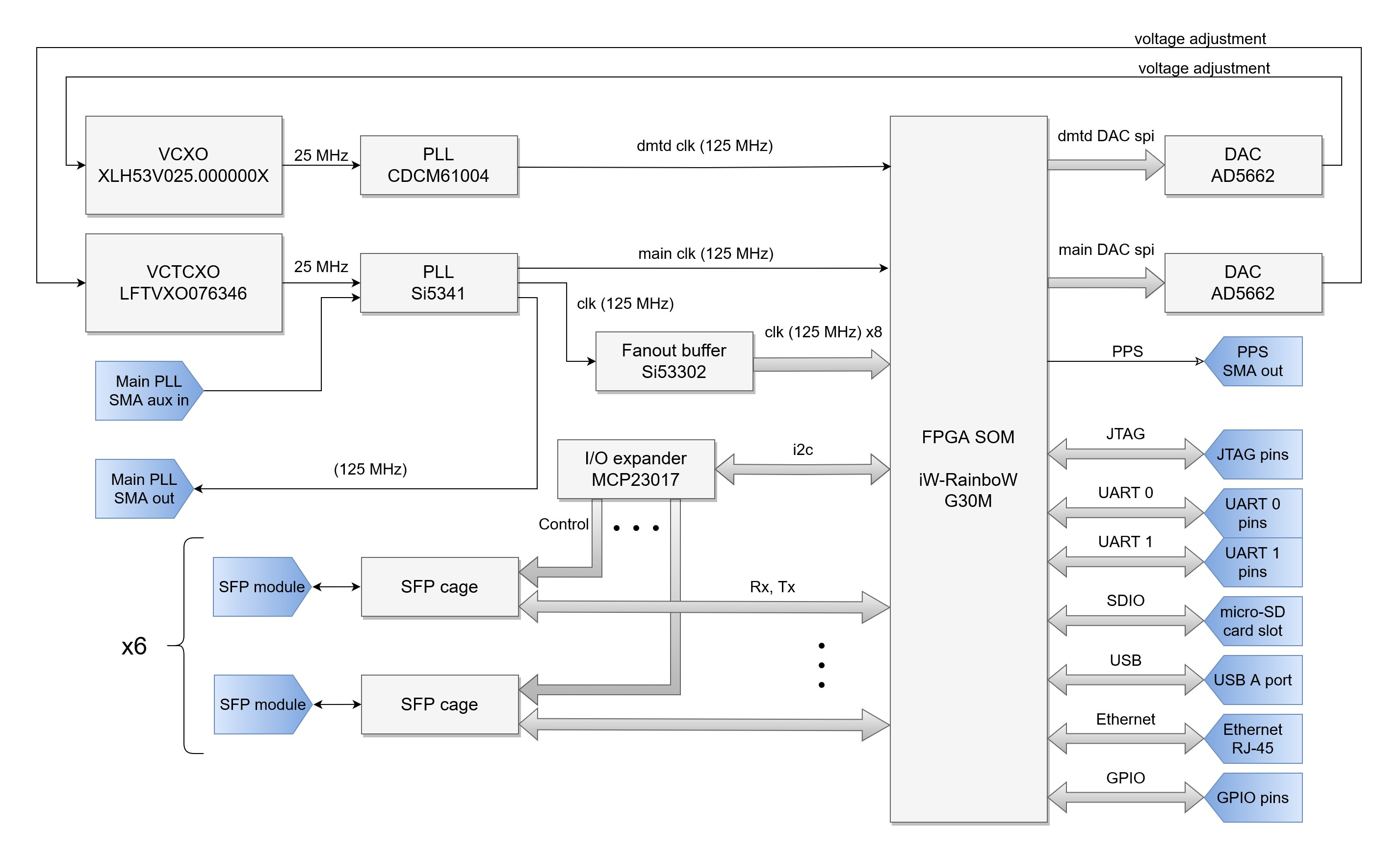 <номер>
White-Rabbit evaluation board. PCB
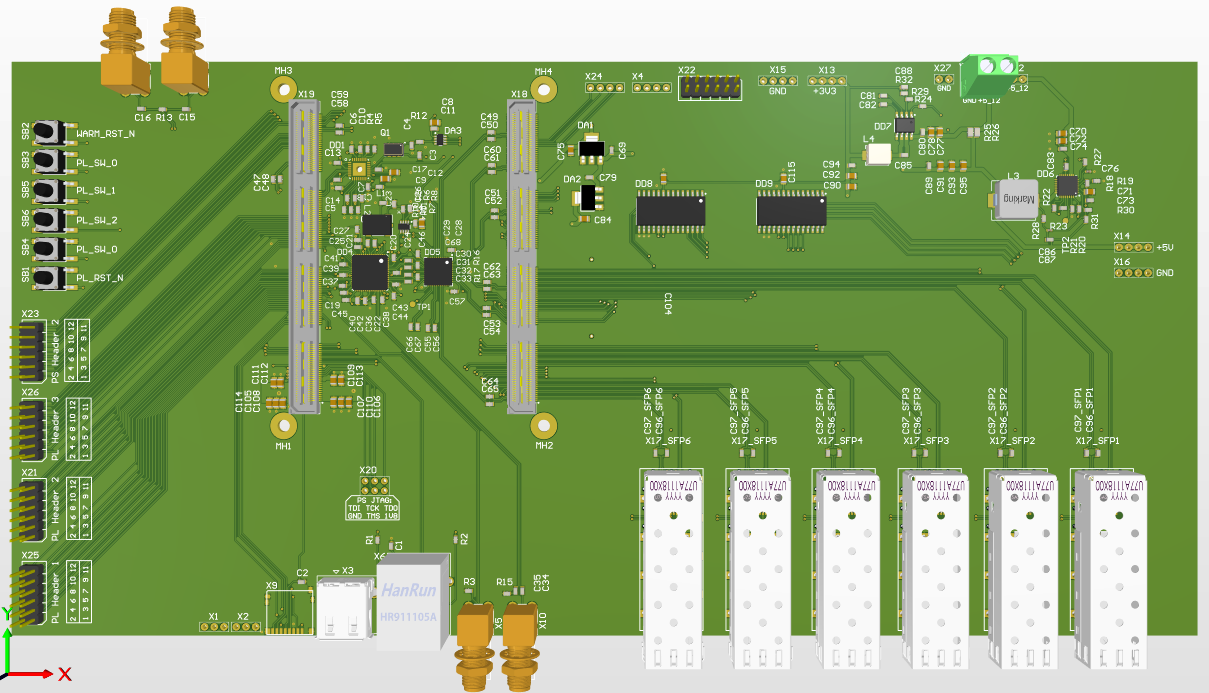 Custom board based on CERN White Rabbit reference design
Multi-port baseboard with WR switch functionality – could be a multipurpose device
<номер>
White-Rabbit evaluation board. PCB
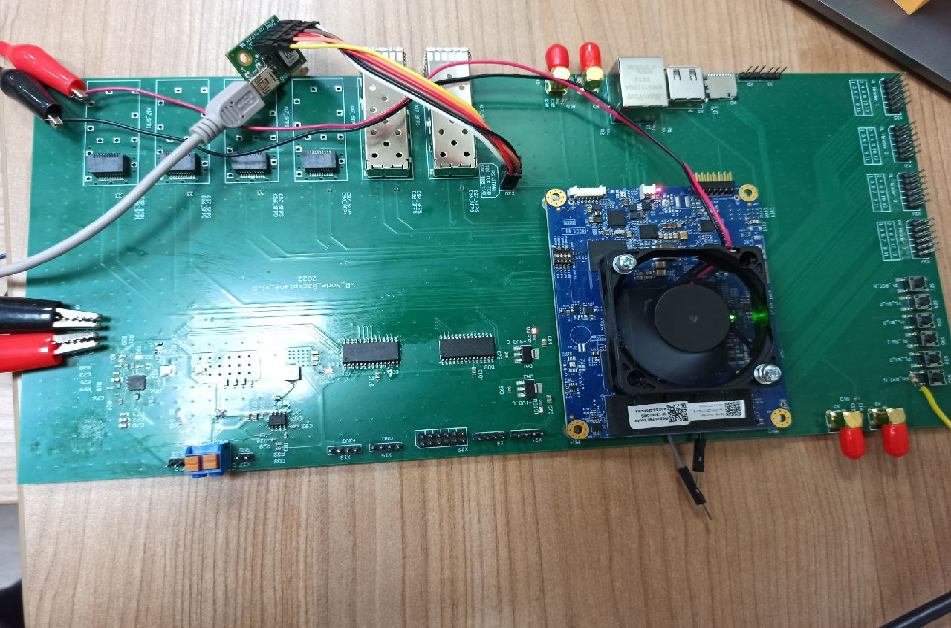 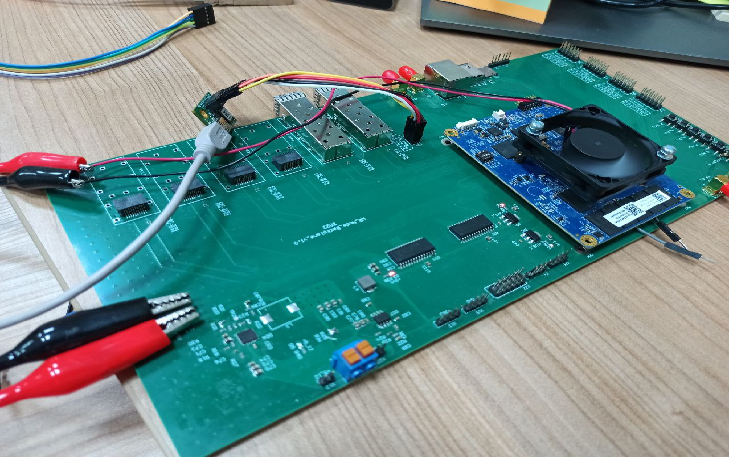 <номер>
FPGA project
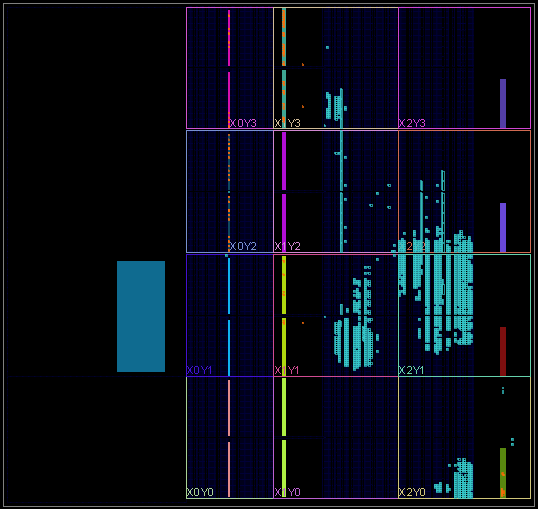 Taken the most relevant WR reference design for Xilinx Zynq UltraScale+ FPGA from CERN’s open hardware repository
Ported it to our hardware platform
Hardware debug
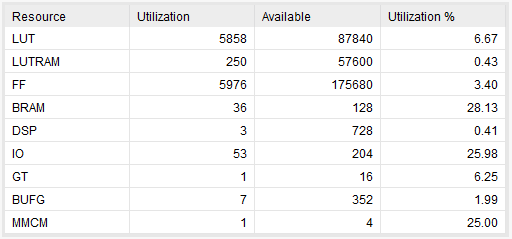 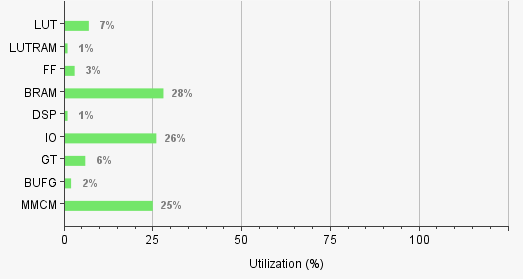 <номер>
White-Rabbit evaluation board. Current and further steps
Board setup and refinement
Setup with SyncTechnology equipment: WRS-18A, Cute-WR-A7-PKG
Evaluation different configuration our platform with SyncTechnology equipment
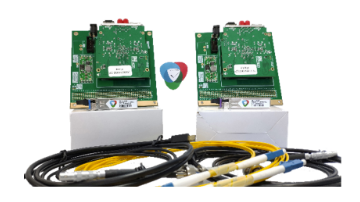 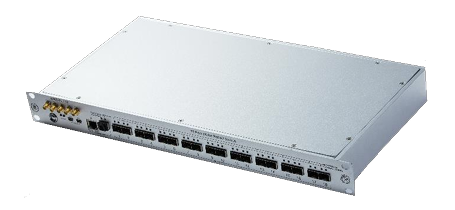 <номер>
Contacts
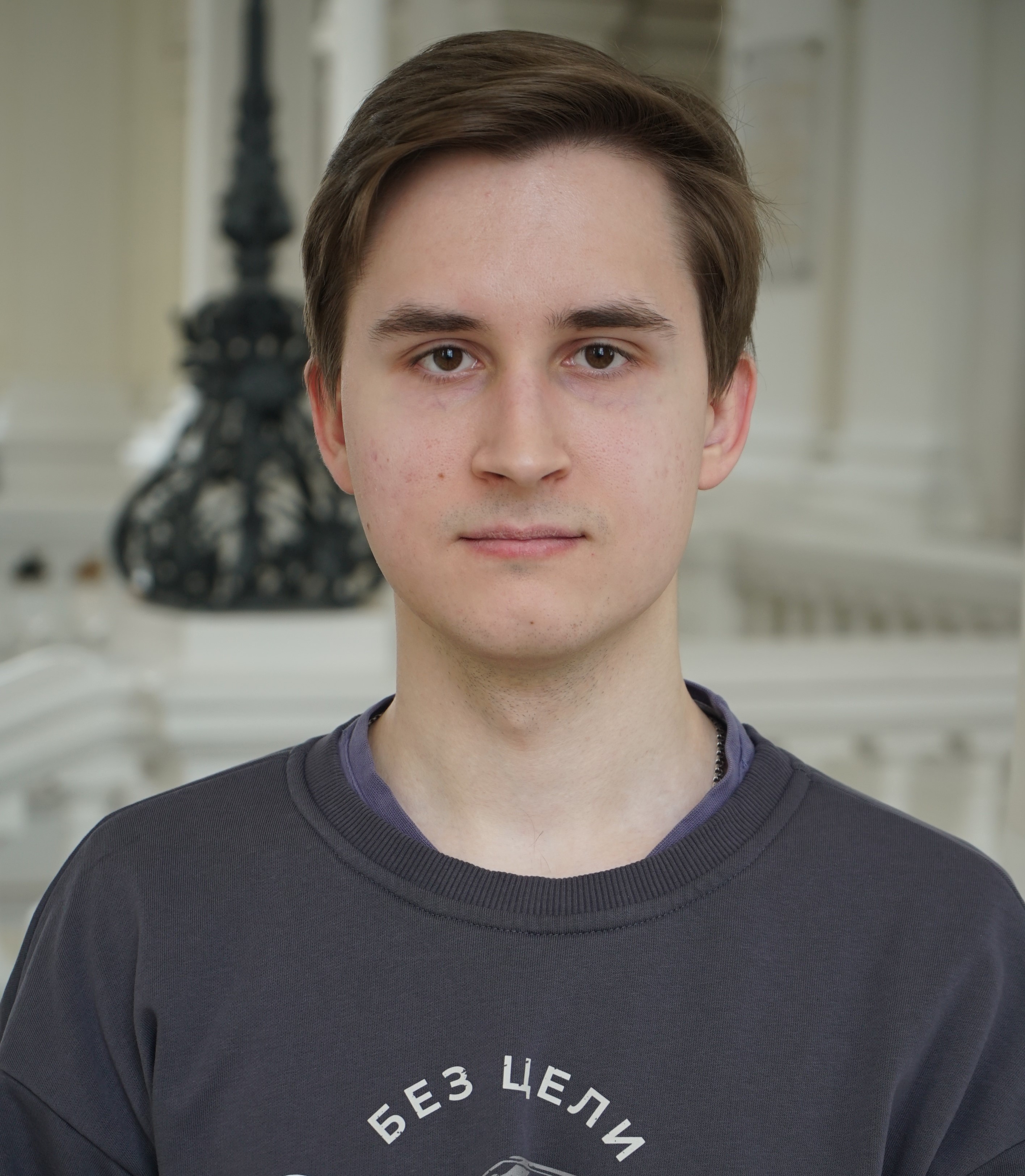 Dmitry Ryabikov
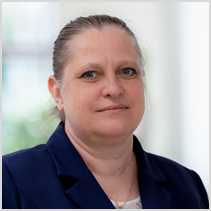 Marina Bolsunovskaya, 
Cand. of Engineering
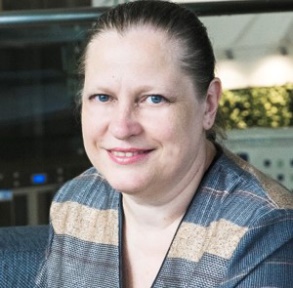 Junior Engineer
Head of Laboratory
Tel: +7 (812) 980-11-31
E-mail: marina.bolsunovskaia@spbpu.com
E-mail: dmitry.ryabikov@spbpu.com
<номер>